Early Childhood Education and Care Department
Cabinet Secretary Elizabeth Groginsky
Family Nutrition Bureau 
Summer Food Service Program for Children
Thursday, March 9, 2023
[Speaker Notes: Acknowledge: Governor, Dr. Scrase, Sec. Stewart
Thank you, Secretary Stewart – and thank you, Governor, for the chance to share an update on child care and other early childhood programs in New Mexico.
NEXT SLIDE]
Sponsor Administrative Issues
Claims submitted past the regulatory 60-day time frame (Late Claim)
7CFR, Part 225.9(d)(6) - paraphrased
…claims must be submitted no more than 60 days after last day of the month covered by the claim.
…claims not submitted within the 60-day deadline shall not be paid unless FNS determines that an exception should be granted.
FNS Determined:
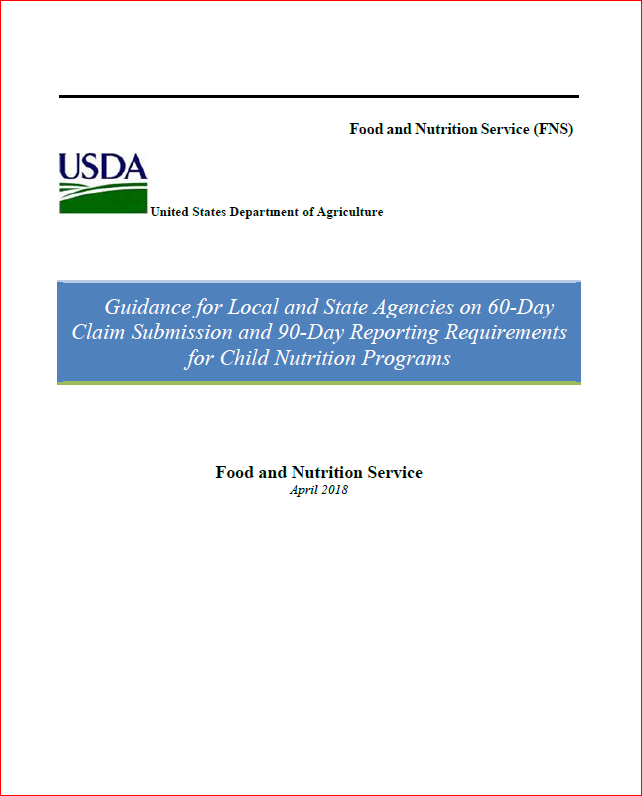 May request only one exception every 36 months
Applies to:
Original
Upward adjusted
A request is good for only one claiming month
Out of compliance with 7CFR, Part 225.6(i)(8)
Bullet 8 in Permanent Agreement
Out of compliance with 7CFR, Part 225.9(d)(6)
Corrective action plan needed
[Speaker Notes: If purchasing a gallon of milk utilize a 10 oz cup.]
Let’s talk about this 60-day rule
60-day clock for original claims
60-day clock for upward adjusted claims
When does the clock start?
The day after the full claiming month has ended, or
1st of every month
Is the start of the clock the same for both adjusted and original claims
Yes
Does this include weekends?
Yes
Does this include holidays?
Yes
Does this include your days off?
Yes
Payment delays resulting from late submitted claims
List of delays caused by late submitted claims in order of occurrence:
Minimum 60-day delay caused by the sponsor
Additional days for:
State or sponsor discovery of late claim
State and sponsor to communicate
Sponsor to develop corrective action plan
State to either deny or approve corrective action plan
Late claim to be approved
Next scheduled pay run
ACH transfer or receipt of manual check
Additional MONTHS if the late claim was a June claim
Prior year payment
Break in communication
Late submitted claims can be prevented even when claim submittal is forgotten
Most late claims are discovered by the State agency not the sponsor
In nearly all cases, business/finance is not aware reimbursement is missing
True Story: 4 months later and nobody missed the $54,145.75
Program must inform business/finance office of monthly reimbursement claims
Business/finance office should ask the question after 1 month
Reimbursement issued by check
Payment will be delayed if:
Claims are submitted late
Nobody checks the mail
Nobody opens the mail
Organization changes mailing address for the check
Checks issued to the incorrect address
Will have to be canceled first
An affidavit process
DFA substitute w-9 form must be re-submitted
Internal Revenue Service 187c letter must be submitted (FEIN/TIN letter)
Voided check or letter from financial institution with banking information
Then check will be reissued
Reimbursement issued through ACH
ACH – Automated Clearing House/Direct Deposit
Payment will be delayed if:
Claims are submitted late
Organization changes bank or banking information
ACH failed payment attempt
State agency will be notified timely
DFA substitute w-9 form must be re-submitted
Internal Revenue Service 187c letter must be submitted (FEIN/TIN letter)
Voided check or letter from financial institution with bank and account information
ACH payment will be re-attempted once payment information is corrected in statewide financial system (SHARE)
Allowable costs start with the budget…
Expenditures not included in the Sponsor’s budget as finally approved are not allowable costs

Operational budget – fairly flexible within reason
Operational moneys are directly tied to feeding children

Administrative budget – Rather rigid with little room for exception

Not directly tied to feeding children
Do not fluctuate significantly with increases or decreases in participation, whereas operational costs do
Characteristics of an allowable cost
2CFR, Part 200.403
Costs that are: 
Necessary
Reasonable
Allocable
Capable of being allocated or assigned
Assigned to the SFSP
Otherwise allowable
FNS 796-4, Rev. 4 – Non food items of cost
CACFP Crediting Guide – Food items
Specific unallowable costsSome, not all…
Sponsor purchased Incentives to participate
Gift cards
Backpacks
Sports gear of any kind
School Supplies of any kind
Salaries for non-SFSP related activities
Recreation programs
T-Shirts
No longer allowable
Specific unallowable costsSome, not all…
Vehicle and/or Building Purchase
Includes lease with an option to purchase
Meals for staff
Bottled water for staff
New Rules for Closed Enrolled Site Eligibility
7 CFR, Part 225.6(a)(2)
Requires state agencies to establish criteria to ensure closed enrolled sites do not limit program access in the area the site is located
State agency policy requires sponsors to submit written requests and evidence that the approval of a closed enrolled site will not limit Program access in the area the site is located in

7 CFR, Part 225.6(g)(1)(ix)
Establishes 5-year eligibility period for closed enrolled sites that were determined eligible if using:
School data for the area of the closed enrolled site
Census data for the area of the closed enrolled site
Closed enrolled sites eligibility established using IEAs have a one-year eligibility period and must be re-established as eligible on a yearly basis
14
New Rules for Sponsor Media Release
7CFR, Part 225.15(e)
Renames the term “Media Release” to Notification to the community
Establishes that State agencies may issue a release a media release on behalf of all sponsors
Clarifies sponsors of camp sites or closed enrolled sites only provide notification to participants of the availability of free meals
Best accomplished on a webpage for camp site or closed enrolled site programming
New Rule for Requirements to Participate
The State agency may only approve applications for sponsors that meet the three performance standards outlined…

Financial viability – The sponsor must be financially viable and expend and account for Program funds consistent with FNS instruction, SFSP regulations and 2CFR, parts 200, 400 & 415… 

Administrative capability – The sponsor must be administratively capable and must have appropriate and effective management practices to ensure Program operations meet requirements…

Program accountability – The sponsor must have internal controls and management systems in place to ensure the organization is accountable fiscally and for all Program operations…
VCA
New Rule for Requirements to Participate - Continued
Sponsors demonstrate VCA through a SFSP management plan 
New sponsors (organizations participating for the first time)
Experienced sponsors with significant operational problems in prior year
Experienced sponsors without significant operational problems in prior year  –  every 3 years (year one being the first year)
2023 (year one) sponsors require a management plan
Next plan due 2025
Schools in good standing with NSLP – Exempt with State agency discretion
Sponsors and institutions in good standing with CACFP – Exempt with State agency discretion
New Rules for Site Visits
Site visits required for only
New sites
Sites with operational problems in the previous year
Email from me to you dated 3/6/2023
State agency policy on what constitutes operational problems at the meal site
Review with your site Monitor(s)
Site Monitor must document operational problems on required form as usual
Site Monitor must report operational problems to Program Coordinator or Director
Program Coordinator must use EPICS functionality to flag site for visit in the following year
18
New Functionality for Site Visits
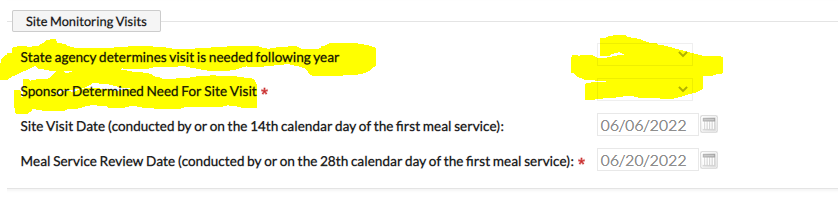 19
New Functionality for Site Visits
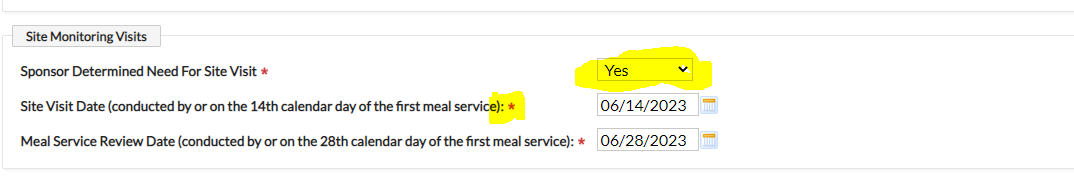 20
New Rules for Meal Service Time Restrictions
7 CFR, Part 225.6(c)
Removes all previous meal service time restrictions
3 hours between the start of one meal service and start  of the next – Gone away!
1-hour maximum breakfast or snack - Gone away!
2-hour maximum lunch or supper - Gone away! 

7 CFR, Part 225.6(c)(3)
Clarifies that breakfast must be served at or close to the beginning of the day and cannot be after lunch or supper
EPICS rule: No later than 10:00am start time for breakfast

7 CFR, Part 225.6(c)(3)
Establishes requirement for a one-hour period between the end of one meal service and the start of the next. Examples:
If breakfast ended at 9:00am, AM snack cannot start until 10:00am
If AM snack ended at 11:00am, lunch cannot start until 12:00pm
If lunch ended at 2:00pm, PM snack cannot start until 3:00pm
If PM snack ended at 4:00pm, supper cannot start until 5:00pm
21